UNIVERSIDAD DE LAS FUERZAS ARMADAS ESPE
CENTRO DE POSGRADOS
MAESTRÍA EN FINANZAS EMPRESARIALESPROMOCIÓN XII
VALORACIÓN DE LA EMPRESA “IMHOTEP CONSTRUCTORES, MEDIANTE LA APLICACION DEL MÉTODO DE FLUJO DESCONTADO
AUTORA: MARÍA JOSÉ RIVADENEIRA ANDINO
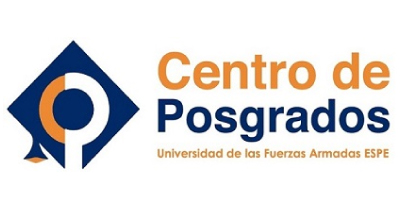 SANGOLQUÍ, 10 DE SEPTIEMBRE DE 2020
«La educación es la adquisición de la técnica para la utilización de los conocimientos.»Alfred North Whitehead
ASPECTOS GENERALES
DESCRIPCION DEL PROBLEMA
[Speaker Notes: Según, “Cifras del sector petrolero ecuatoriano” publicado por el  Banco Central reduciendo su precio en más del 50% del valor referencial de la última década]
DESCRIPCION DEL PROBLEMA
[Speaker Notes: según información recabada y publicada por la Corporación Financiera Nacional en su “Ficha  sectorial de la construcción” presentada en Agosto del 2016.]
JUSTIFICACION E IMPORTANCIA
[Speaker Notes: según información recabada y publicada por la Corporación Financiera Nacional en su “Ficha  sectorial de la construcción” presentada en Agosto del 2016.]
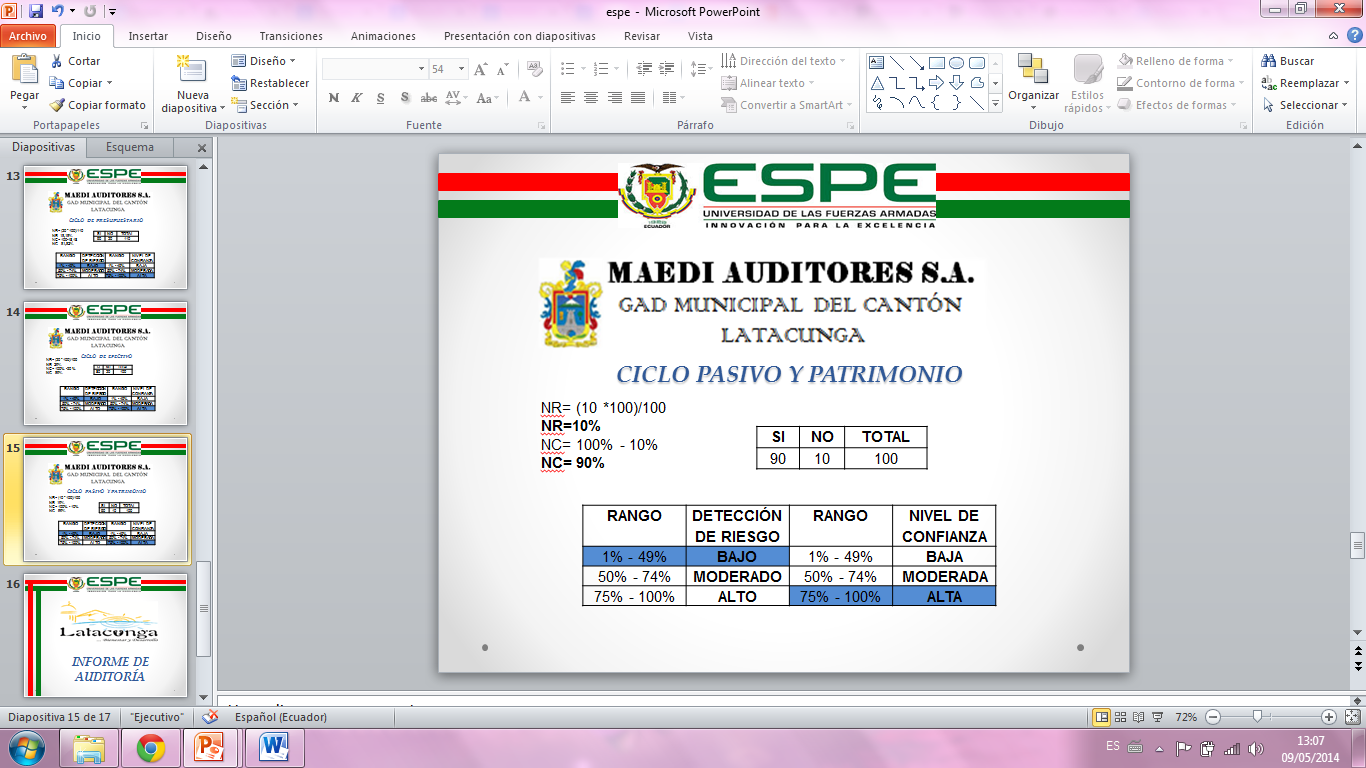 INFORMACIÓN DE LA AUDITORIA
OBJETIVO GENERAL
Opinar sobre la razonabilidad de los  Estados Financieros del GAD Municipal del Cantón Latacunga; con la finalidad de verificar la confiabilidad de la información financiera  aplicando los Principios de Contabilidad Generalmente Aceptados.
ALCANCE DE LA REVISIÓN
Se efectuará una auditoría a los componentes del ciclo de efectivo, presupuestario , pasivo y patrimonio al presupuesto en el GAD del Cantón Latacunga por el periodo comprendido del 1 de enero al 31 de diciembre de 2012.
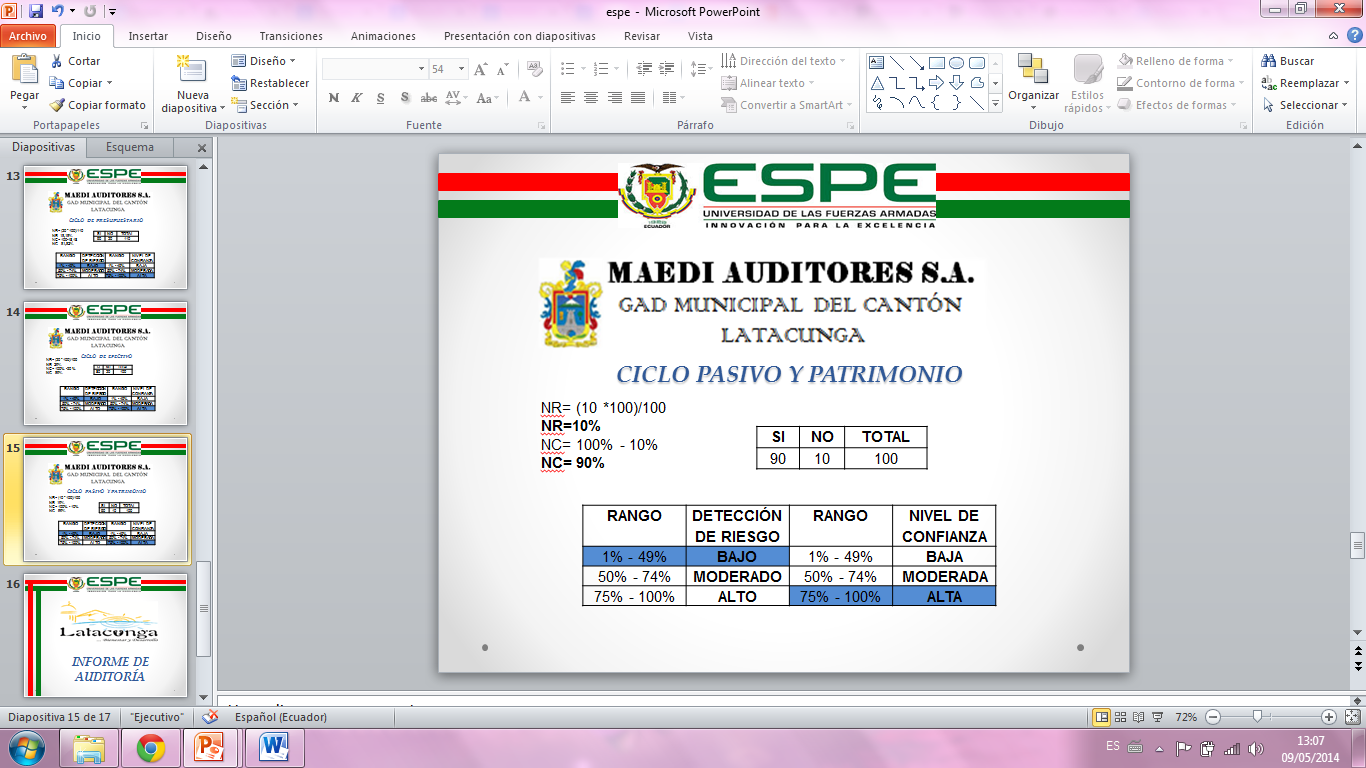 RESULTADOS OBTENIDOS
DESCONOCIMIENTO DE PLAN ESTRATÉGICO POR PARTE DE LOS SERVIDORES PÚBLICOS DEL GAD MUNICIPAL DEL CANTÓN LATACUNGA
CONDICIÓN
El personal de GAD de Latacunga, no tiene un conocimiento total del Plan Estratégico, afectando esto al desarrollo eficiente de sus funciones y los objetivos institucionales y departamentales.
CAUSA
La administración, la alcaldía y directores departamentales no brindan la suficiente importancia  de la difusión del Plan Estratégico de la Municipalidad, para la consecución de los objetivos planteados.
EFECTO
No se logran cumplir eficientemente de las metas institucionales, las funciones no se realizan de manera correcta.
DESCONOCIMIENTO DE PLAN ESTRATÉGICO POR PARTE DE LOS SERVIDORES PÚBLICOS DEL GAD MUNICIPAL DEL CANTÓN LATACUNGA
CONCLUSIÓN
Los funcionarios de la entidad conocen parcialmente el Plan Estratégico de la Institución, por lo tanto no pueden cumplir a cabalidad con lo establecido por la Institución.
RECOMENDACIÓN
Al Señor Alcalde
Realizar mecanismos para informar a los funcionarios que tienen desconocimiento del Plan Estratégico, mismo que servirá para que el Departamento pueda desarrollar mejor sus actividades y así pueda dar cumplimiento con el COOTAD art. 60 literal i y NCI 500 INFORMACIÓN Y COMUNICACIÓN.
Al Director de Recursos Humanos
Realizar inducciones de difusión del Plan Estratégico y Orgánico Funcional  personal actual que labora en la institución; y crear plan de inducciones personal en proceso de contratación.
LIMITACIÓN AL ACCESO DE INFORMACIÓN
CONDICIÓN
Se limitó el acceso de cierta información como lo son las reformas al presupuesto, planillas de pago al IESS, declaraciones al SRI, roles de pago del personal y entre otras situaciones no se pudo ejecutar el arqueo sorpresivo de la ventanilla de recaudación correspondiente al día 21/01/2013 debido a la negación por parte del Señor Tesorero de la Institución, quien dio la apertura solamente  para constatar los valores del día anterior, siendo que los mismos ya estaban cuadrados.
CAUSA
Lo que causa esta acción es porque el Presente Proyecto de Tesis es de carácter académico, por lo que los funcionarios del GAD Municipal de Latacunga, únicamente están en la Obligación moral de colaborar con la información necesaria.
LIMITACIÓN AL ACCESO DE INFORMACIÓN
EFECTO
La falta de colaboración por parte de los funcionarios  se evidencia la existencia de un mal manejo en ciertas actividades, al mismo tiempo que obstaculiza la aplicación de procedimientos de control interno
CONCLUSIÓN
Al momento de proceder a la planificación de las actividades que el GADM del Cantón Latacunga va a ejecutar, es preciso que se tome en cuenta los contratiempos que pueden ocurrir para que al momento de ejecutar el Presupuesto, de esta manera poder mantener  un nivel de eficiencia más del 90%, que permita cumplir con las metas y objetivos planeados.
RECOMENDACIÓN
Al Señor Alcalde
Supervisar y sancionar a los funcionarios que limiten el acceso de la información, cuando se realicen verificaciones en el control interno por parte de los entes reguladores. 
Cumplir con los requerimientos de información para el personal de Auditoría Interna y/o Externa.
Exigir y controlar que la unidad encargada del manejo de los recursos electrónicos y virtuales del a institución publiquen la información financiera de la institución en el portal web según lo establece la normativa legal.
VARIACIÓN EN LA EJECUCIÓN PRESUPUESTARIA
CONDICIÓN
Al analizar la ejecución presupuestaria del año 2012, el equipo de auditoría pudo observar que el presupuesto no se ejecutó en su totalidad, ya que existen rubros que se presupuestaron  en menores cantidades que las que se ejecutaron realmente, como se muestra a continuación:
VARIACIÓN EN LA EJECUCIÓN PRESUPUESTARIA
CAUSA
La administración de la institución  no planificó correctamente las actividades a realizarse en el presupuesto, por lo que existieron desviaciones por más de 10% respecto de lo planeado, diferencias que manifiestan que fueron necesarias y debían ejecutarse y para próximos periodos se está tomando en cuenta esto tipo de inconvenientes para que la ejecución presupuestaria sea eficiente.
VARIACIÓN EN LA EJECUCIÓN PRESUPUESTARIA
EFECTO
Ineficiencia en el manejo de los recursos y el cumplimiento de los objetivos y metas.
CONCLUSIÓN
Al momento de proceder a la planificación de las actividades que el GADM del Cantón Latacunga va a ejecutar, es preciso que se tome en cuenta los contratiempos que pueden ocurrir para que al momento de ejecutar el Presupuesto, de esta manera poder mantener  un nivel de eficiencia más del 90%, que permita cumplir con las metas y objetivos planeados.
VARIACIÓN EN LA EJECUCIÓN PRESUPUESTARIA
RECOMENDACIÓN
Al Señor Alcalde





A la Señora Directora Financiera
Disponer la creación de la dirección de Planificación Presupuestal y Estratégica que se encargue de la elaboración adecuada bajo la normativa legal vigente y adicionalmente la Secretaria de Participación Ciudadana y control social, que cuente con consejos de planificación y presupuestos que vinculen sectores sociales en la elaboración de los mismos.
Monitorear mensualmente el presupuesto para que este se ejecute de acorde a lo planificado inicialmente y así evitar numerosas reformas presupuestarias.
CONCILIACIONES BANCARIAS REALIZADAS INOPORTUNAMENTE
CONDICIÓN
Las conciliaciones bancarias en el GAD Municipal del Cantón Latacunga se presentan al corte de cada mes sin embargo, su realización es inoportuna por cuanto la persona encargada de las mismas no lo hace de forma mensual sino que se acumulan hasta por seis meses según lo detectado por el equipo de auditoría al solicitar en el mes de febrero las conciliaciones del mes de diciembre de 2012 y constatar que la entidad no contaba con ésta, sino que la última realizada es la del mes de Junio.
CRITERIO
La Norma Técnica de Control No. 403-07 CONCILIACIONES BANCARIAS
CAUSA
El responsable supo manifestar que debido a la falta de tiempo para realizar todas las actividades diarias en contabilidad, considerando la gran cantidad de información a confrontar en el caso de conciliaciones del sector público.
CONCILIACIONES BANCARIAS REALIZADAS INOPORTUNAMENTE
EFECTO
El no comparar y verificar la exactitud de los saldos de las cuentas bancarias con los registros contables ocasiona que no se detecten a tiempo las diferencias existentes dando cabida al riesgo de que los valores pagados en más no puedan recuperarse y así mismo los registros contables no reflejen los recursos realmente disponibles.
CONCLUSIÓN
Considerando que la conciliación bancaria permite una verificación efectiva del manejo de los fondos, su realización descuidada y/o inexistencia propicia el desvió de fondos en las instituciones ya que estas son instrumentos que permiten fortalecer de gran manera el sistema de control interno en las entidades por lo que su realización oportuna es de vital importancia para la supervisión y el control interno.
RECOMENDACIÓN
A la Señora Contadores
Coordinar, supervisar y controlar al personal encargado de la oportuna realización de las conciliaciones bancarias,  deben hacerse obligatoriamente cada vez al mes.
CONTABILIZACIÓN ERRÓNEA DE VALORES DE LOS PRESTAMOS 11258 Y 11467
CONDICIÓN
Errores en los registros, se contabilizo el pago de las cuotas del mes de AGOSTO del PRÉSTAMO N° 11467 en los registros del PRÉSTAMO N° 11258; y la cuota del mes de Diciembre del PRÉSTAMO N° 11258 en los registros del PRÉSTAMO N° 11467.
La Norma de Control Interno 405-05 OPORTUNIDAD EN EL REGISTRO DE LOS HECHOS ECONÓMICOS Y PRESENTACIÓN DE INFORMACIÓN FINANCIERA
CRITERIO
El Principio de Contabilidad Generalmente Aceptado No. 5 Verosimilitud
CAUSA
La falta de supervisión y cuidado en el registro del pago del capital de los préstamos a causado se realicen cuatro reclasificaciones, no obstante es importante destacar que el error fue corregido.
CONTABILIZACIÓN ERRÓNEA DE VALORES DE LOS PRESTAMOS 11258 Y 11467
CONTABILIZACIÓN ERRÓNEA DE VALORES DE LOS PRESTAMOS 11258 Y 11467
EFECTO
La reclasificación realizada al final de año si bien rectificó el error en el registro del rubro, se hizo al final de periodo 2012 por lo que se evidencia que durante todo el periodo los saldos presentados en las cuentas involucradas no fueron reales afectando a las decisiones tomadas en base a esta información
CONCLUSIÓN
El contar con saldos reales en la información financiera es primordial pues es lo que se requiere para la correcta toma de decisiones, si bien en el GADMC Latacunga, se enmendó el error, la fidelidad de la información financiera no se encuentra en que se ajusten los valores al final de periodo sino más bien a que durante todo el año estas reflejen cifras reales.
RECOMENDACIÓN
A la Señora Contadores
Registrar las transacciones de manera oportuna y revisando la naturaleza de la cuenta a la que correspondan.
CONCLUSIONES
En el GAD Municipal del Cantón Latacunga no se cumplen con las fases establecidas para la elaboración de presupuestos públicos,  por lo que se imposibilitó cumplir con la auditoría a las fases del ciclo presupuestario planteada inicialmente para el presente proyecto de tesis.
La auditoría al ciclo presupuestario en el Gobierno Autónomo Descentralizado Municipal del Cantón Latacunga en el periodo comprendido del 1 de enero al 31 de Diciembre de 2012, permitió evaluar la ejecución presupuestaria y el sistema de control interno; así de esta manera se han expuesto las falencias que la administración posee y se han plantado recomendaciones que pueden ayudar a mejorar los procesos administrativos, financieros y contables de la institución.
La administración municipal no cuenta con presupuesto participativo, que consienta la interacción activa de los sectores sociales y permitan detectar adecuadamente las necesidades de la ciudadanía y así  distribuir eficientemente el uso de los recursos financieros.
CONCLUSIONES
No se han realizado estudios y evaluación financiera para la planificación y ejecución de obras públicas, como es el caso de la construcción del Mercado Cerrado, por lo que se ha incurrido en un endeudamiento externo innecesario.
El GAD Municipal del Cantón Latacunga dentro del periodo 2012 refleja Ingresos Propios de la Gestión por Cobrar, por un valor de  $ 9.931.857,72, recurso económico que podría ser recuperados a través de mecanismos administrativos y legales a través del juzgado de coactivas de la institución, establecidos dentro del COOTAD los cuales podrían haber sido considerados en los presupuestos de Obra, en la presente administración.
El GAD Municipal del Cantón Latacunga, no cuenta con Planes Operativos Anuales propiamente dichos y vinculados con los presupuestos, de tal manera que los objetivos y metas planteados, se puedan cumplir y evaluar anualmente, ya que solo se realizan presupuestos de gastos departamentales y no se exponen ni discuten los criterios e ideas de sus directores, como aporte a actividades que permitan el desarrollo cantonal.
RECOMENDACIONES
RECOMENDACIONES
RECOMENDACIONES
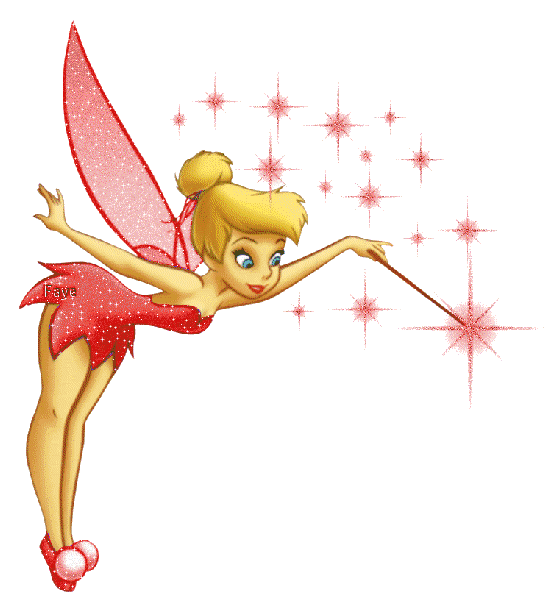 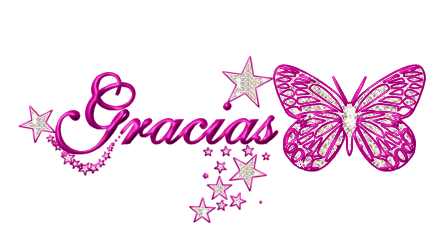 «Incluso un camino sinuoso, difícil, nos puede conducir a la meta si no lo abandonamos hasta el final.»PAULO COELHO